OECD Special Event on “Policy Options for Reviving Investment in the MENA Region: Protection, Promotion and Risk Mitigation” of the MENA-OECD Investment Programme
December 06 , 2011
OECD Headquarters in Paris, France


Mona Zobaa
Undersecretary / Head of Investment Policy Department
Ministry of Investment
Egypt, Cairo
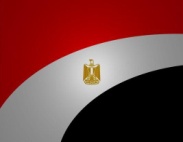 Contents
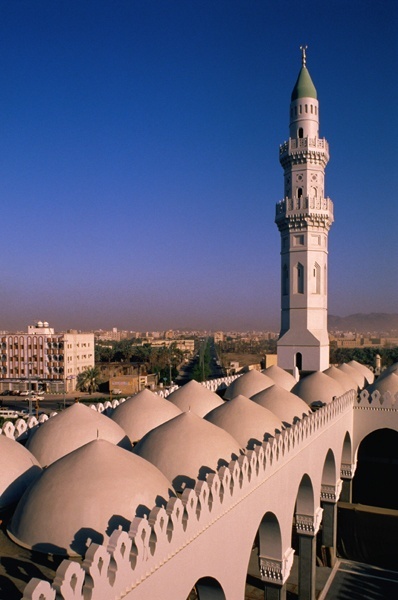 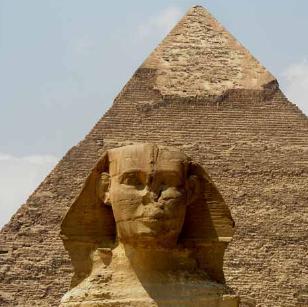 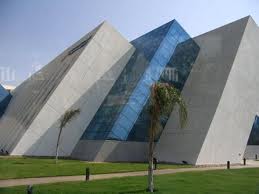 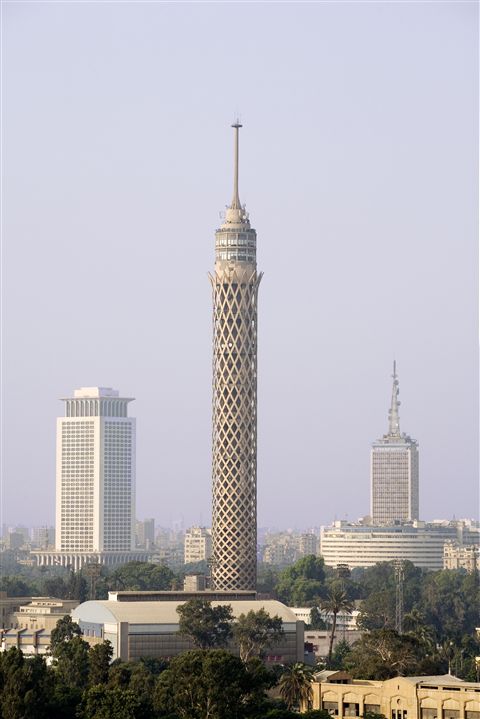 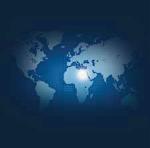 2
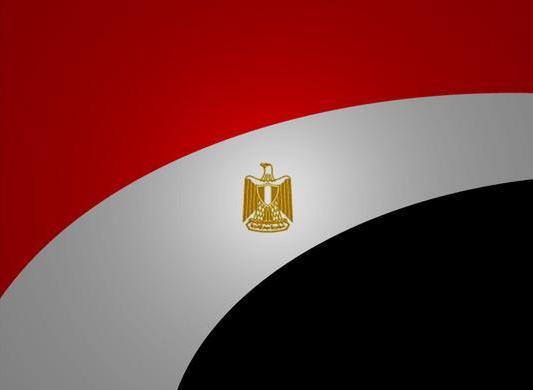 Recent Developments in the Egyptian Economy
3
Recent Developments in the Egyptian Economy
4
Source: MOP
Recent Developments in the Egyptian Economy
5
Source: MOP
Recent Developments in the Egyptian Economy
Total Investment / GDP *
EGP billion
%
-2.7%
6
Source: MOP
Recent Developments in the Egyptian Economy
Engagement of the Private Sector
7
Source: MOP
Recent Developments in the Egyptian Economy
Monthly No. of Companies establishment
Egypt completely eliminated the minimum capital requirements for limited liability companies.


 Between FY 2004/05 and FY 2010/2011 the number of newly established companies stood at 43,934 ; which constitutes around 56% of all establishments created since 1970.
8
Source: GAFI
Recent Developments in the Egyptian Economy
Issued capital of established companies
2004/2005  - Oct. 2011/2012
July 2009/2010 = 1325.80 EGP Million
August 2009/2010 =1160 EGP Million
October 2009/2010= 2309 EGP Million
9
Source: GAFI
Recent Developments in the Egyptian Economy
Foreign contribution in Issued capital of established companies
2004 / 2005 – 2011 /2012
10
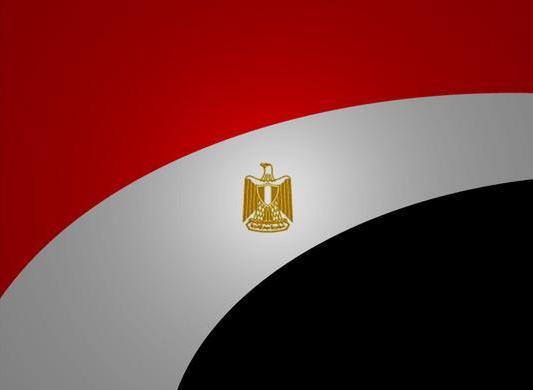 Foreign Direct Investments in Egypt
11
Recent Investments in Egypt
Foreign direct Investment
.
.
- 38.6%
19%
80%
-16.5%
54%
-67.6%
12
Source: CBE